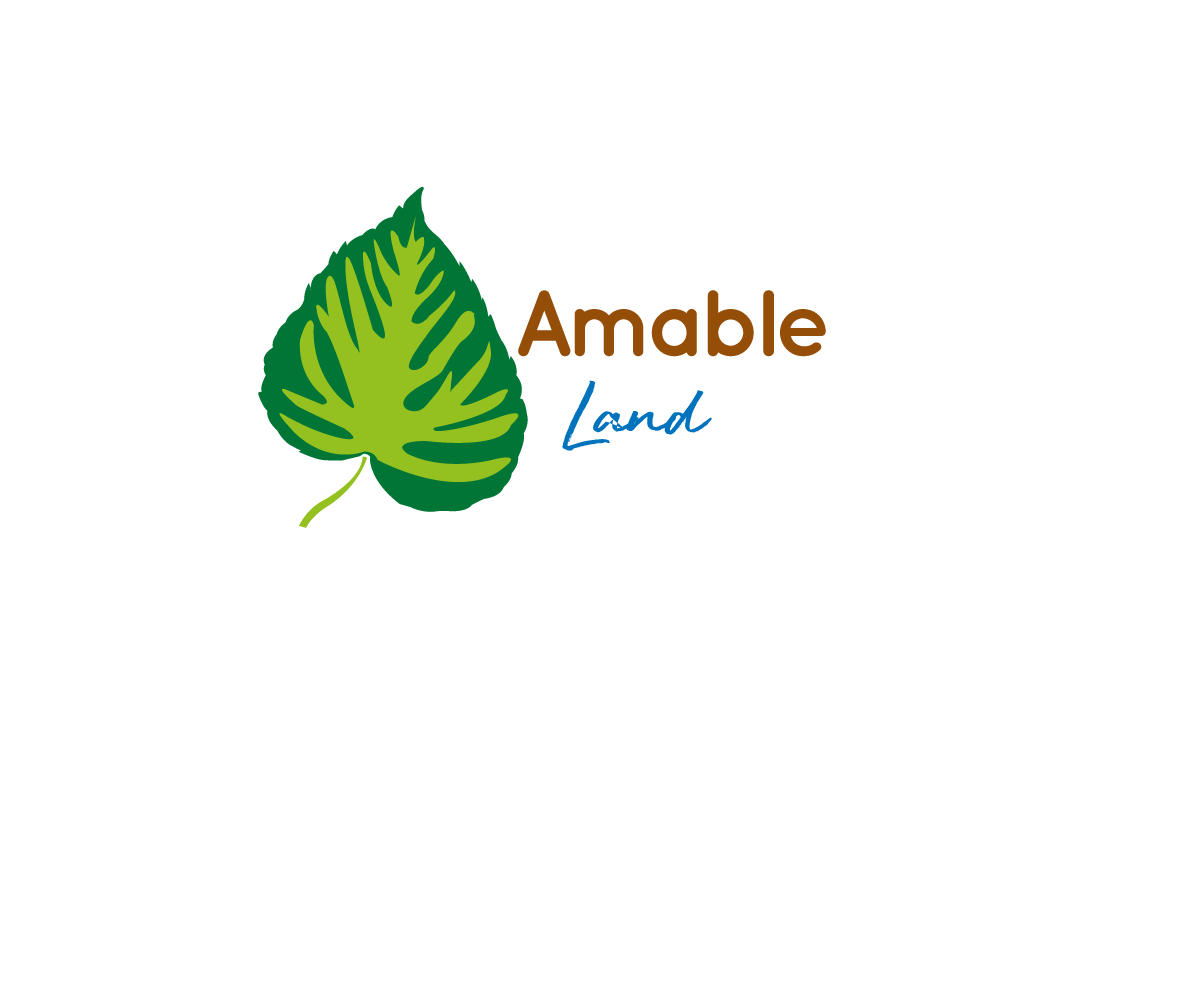 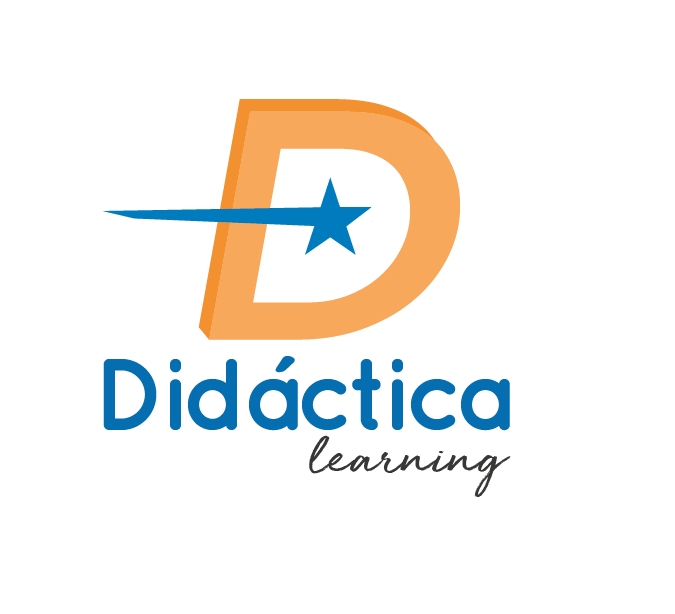 Unidad 3 
LECCIÓN 1 La familia

Vocabulario: 

Miembros de la familia, adjetivos, adjetivos opuestos

Gramática: 
preguntas con quiénes son, quién es
Verbo tener
ABUELO
ABUELA
Los miembros de la familia
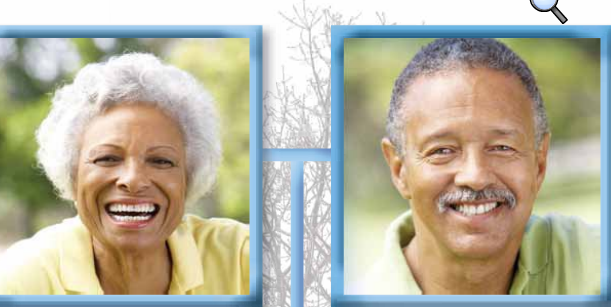 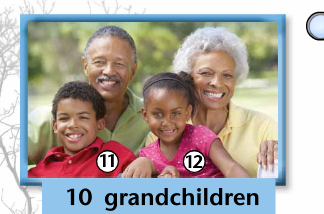 PAPÁ
MAMÁ
NIETA
NIETO
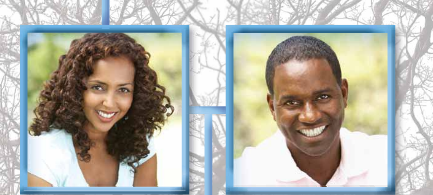 NIETOS
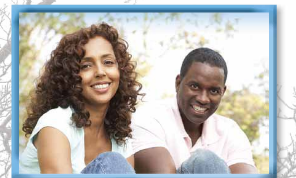 ESPOSO
HIJO
HIJA
ESPOSA
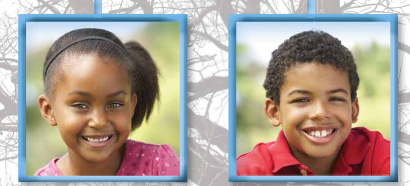 GRAMÁTICA
Preguntas con quíén
VERBO
¿Quién es él?
El es mi hermano.
Palabra de pregunta
sujeto
¿Quién es ella?
Ella es mi madre.
Ellos son mis primos.
¿Quiénes son ellos?
PRÁCTICA DE GRAMÁTICA
Escriba preguntas con Quién es o Quiénes son, él, ella o ellos.

1.  ¿Quién es él?
       Él es mi abuelo.

2.  ¿_____________ ?
      Ella es mi madre.

3.  ¿_____________ ?
 Él es el nieto del señor Paredes.
4.  ¿_______________?
       Ellos son los abuelos de Patricia.

5.  ¿______________ ?
      Ella es la esposa de Pedro

6.  ¿________________ ?
 Ellos son mis hermanos
ALTO / ALTA
Adjetivos
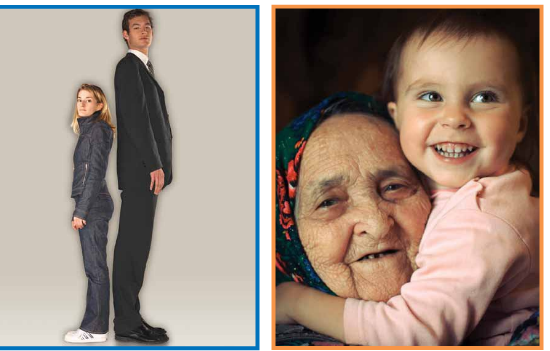 JOVEN
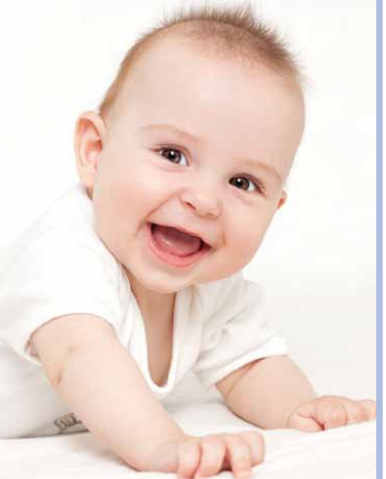 BAJO / BAJA
MAYOR
VIEJO/VIEJA
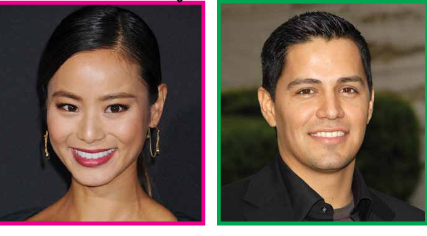 GUAPO
ATRACTIVO
HERMOSO
BONITA
GUAPA
ATRACTIVA
HERMOSA
TIERNO
HERMOSO
GRAMÁTICA, ubicación de los adjetivos
Los adjetivos se usan para describir a los sustantivos
Su casa es hermosa.
El café está caliente.
Mi primo es muy alto.
Vocabulario, adjetivos opuestos
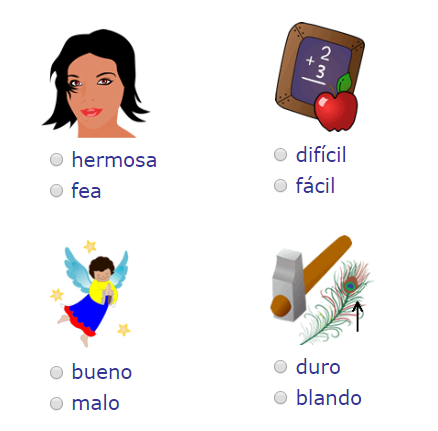 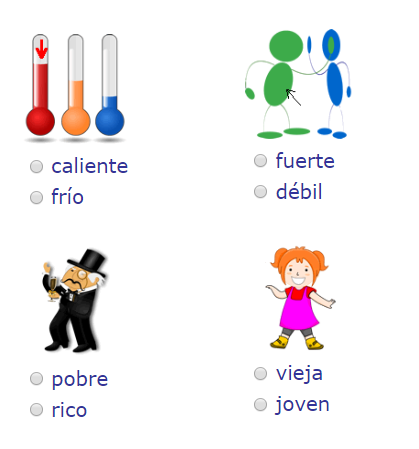 Vocabulario, adjetivos opuestos
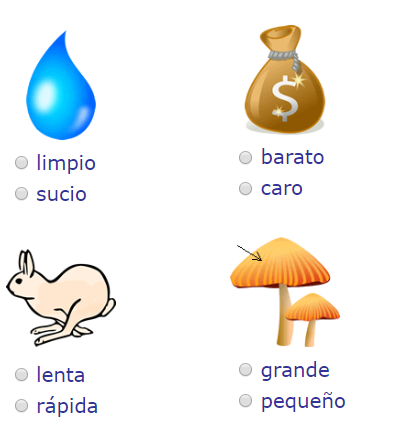 https://aprenderespanol.org/ejercicios/gramatica/adjetivos-1/index.html
Adjetivos concordancia
https://aprenderespanol.org/ejercicios/gramatica/adjetivos/concordancia
plural
Sus casas son grandes
singular
Su casa es grande
femenino
Ella es alta
Él es alto
masculino
Tarea
https://aprenderespanol.org/ejercicios/gramatica/adjetivos/identificar-1

Escribir acerca de una foto de tu familia, nombra tu relación con las personas y descríbelos.
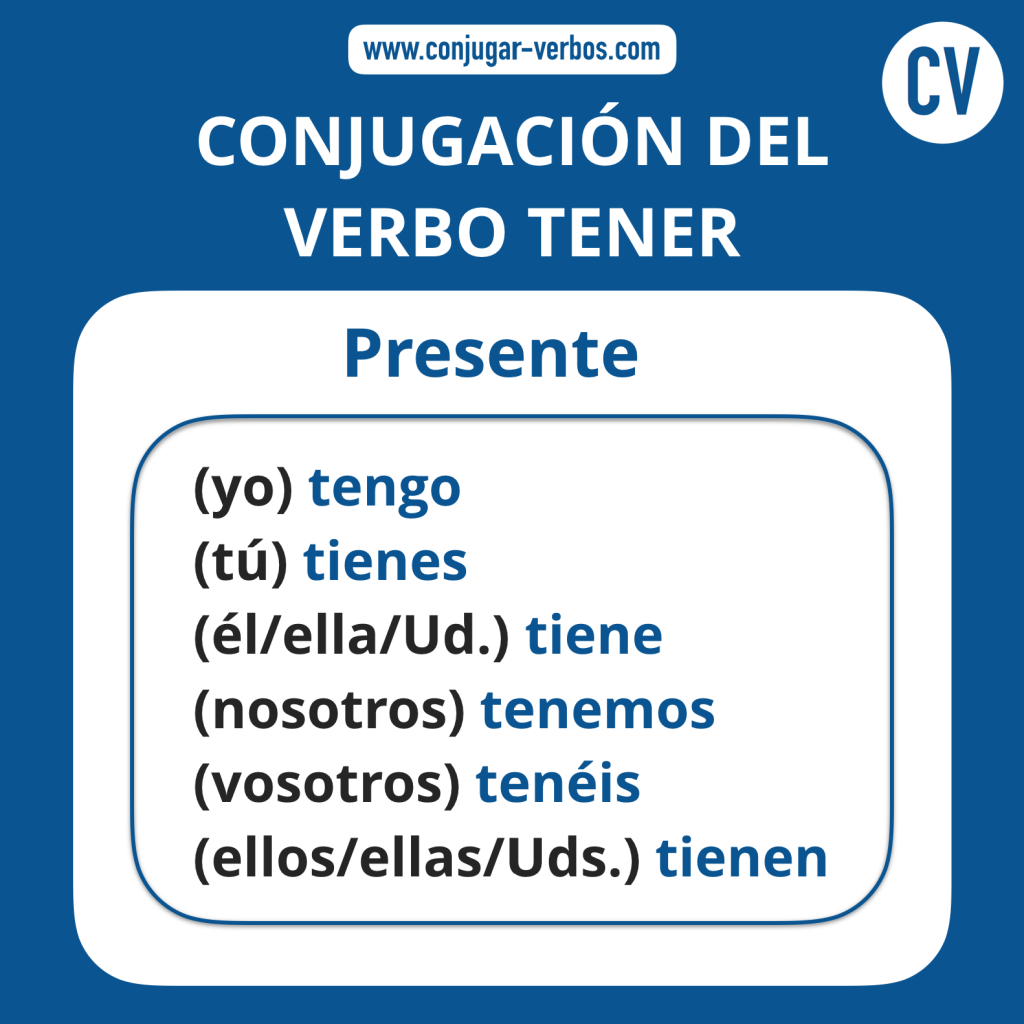 GRAMÁTICA, verbo tener
Yo
Tengo dos hermanos.
Tengo muchos sobrinos.
Tienes muchos  hermanos.
¿Tienes hermanos?
No tengo dos hermanos.
No tengo muchos sobrinos.
No tienes muchos  hermanos.
Tengo hambre
Tengo suerte
Tengo 20 años
GRAMÁTICA, verbo tener
Completar las siguientes oraciones con el verbo tener, hacerlo de forma afirmativa.
Julio ________________  dos hermanos.
El señor García __________  cinco nietos.
Ellos ______________  una nieta.
Nosotros ______________ doce sobrinos.
Carlos y Ana __________  dos hijos.
Martha _____________ cinco hermanas.
Ellos _____________ muchos amigos.
GRAMÁTICA, verbo tener
Completar las siguientes oraciones con el verbo tener, hacerlo de forma negativa.
Julio ________________  dos hermanos.
El señor García __________  cinco nietos.
Ellos ______________  una nieta.
Nosotros ______________ doce sobrinos.
Carlos y Ana __________  dos hijos.
Martha _____________ cinco hermanas.
Ellos _____________ muchos amigos.